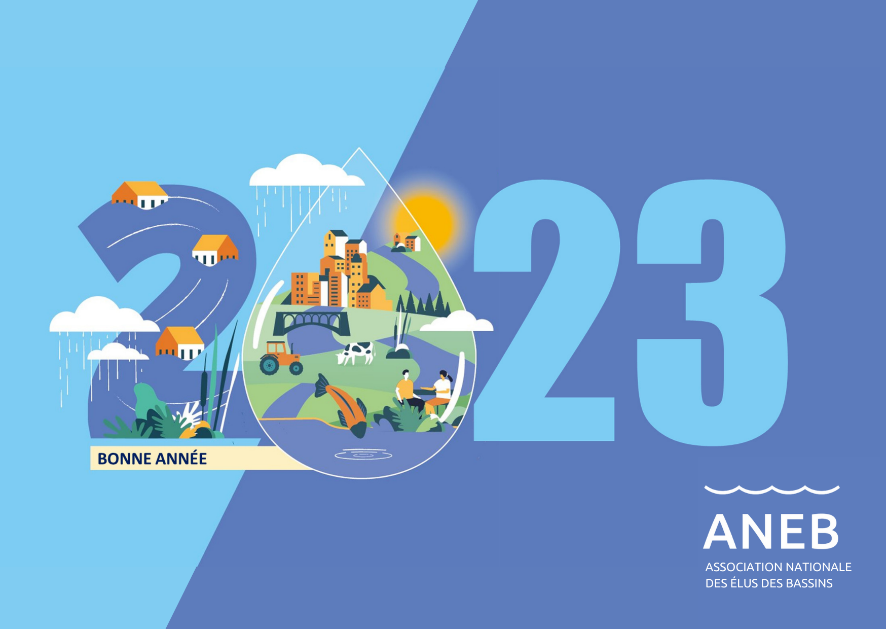 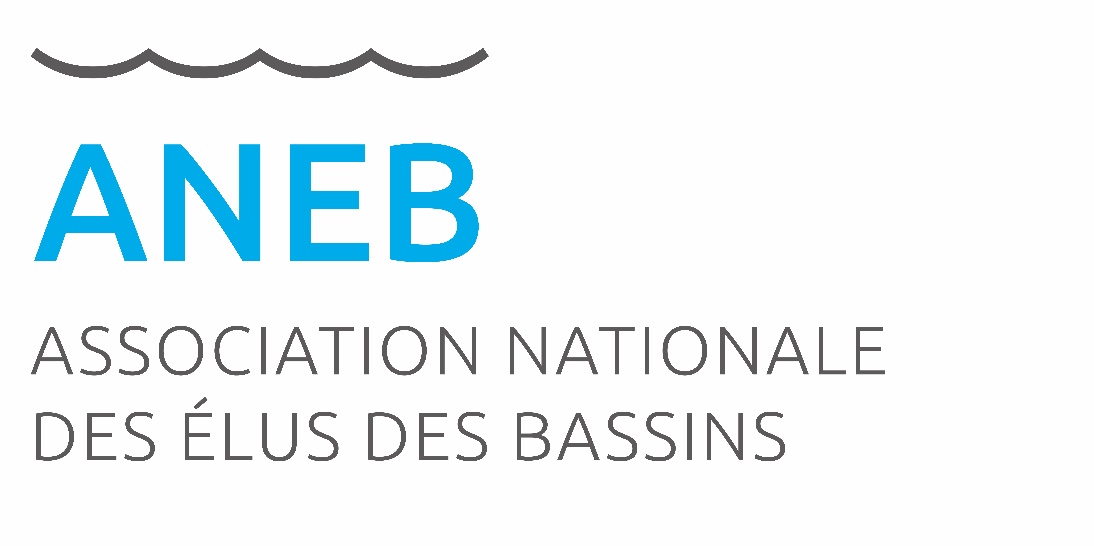 COMMISSION PRESIDENTS DE CLE
Mercredi 8 février – 16h30 à 18h

Co-présidée par Michel DEMOLDER (CLE VILAINE) et Paul RAOULT (CLE SAMBRE)

https://us02web.zoom.us/j/89824727933?pwd=aGNvTjF4YVJoaWZLUXh1K3I0aUJSUT09
ID de réunion : 898 2472 7933 / Code secret : 288786
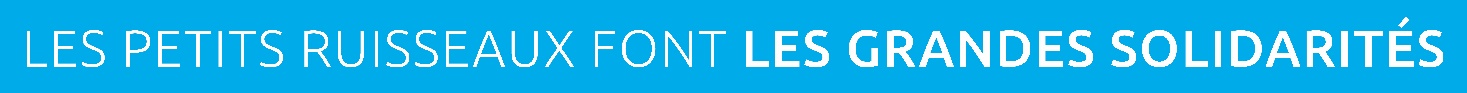 MANDAT DES COMMISSIONS
Proposer une méthode de travail sur les sujets validés par l’Assemblée générale et le COmité DIRecteur 

Proposer des temps d’information/formation sur les sujets traités

Désigner les élus et agents référents en charge des différents sujets

Mobiliser les territoires pour contribuer aux sujets

Rendre-compte au Bureau, Comité directeur et Assemblée générale des travaux menés

Être force de proposition pour les nouveaux sujets à travailler


2 réunions plénières par an

Une rencontre avec le Bureau tous les mois environ

		DATES FIXEES DANS l’AGENDA : ICI
2
LES SUJETS PROPOSES par l’ASSEMBLEE GENERALE

La commission est pour sa première séance ouverte à tous les Présidents de CLE. 

L’adhésion à l’ANEB se fait prioritairement via l’adhésion de la structure porteuse pour les EPTB, EPAGE, SMBV et assimilés [et éventuellement autres collectivités ou groupements de collectivités]. 
Une adhésion individuelle (20€) est également possible mais ne permet qu’au président de CLE de participer et de bénéficier des informations. 

Volonté d’une animation nationale, en synergie avec les têtes de réseau territoriales (APPCB, EPTB, …) pour 
Partager les expériences
Être force de propositions
Cette première séance doit permettre d’identifier les sujets prioritaires autour desquels l’ANEB pourra organiser des actions de partage d’expérience, d’information, et de lobbying (au sens large du terme). 

L’Assemblée générale du 19 janvier a d’ores et déjà identifié dans sujets qu’elle soumet à la commission

Déclinaison législative des propositions du Livre BLEU L’eau en COMMUN sur 
La CLE « nouvelle génération » 
Les évolutions du SAGE
Le renforcement des synergies entre la gestion équilibrée, durable et intégrée de l’eau et l’Aménagement / l’Economie
3
Les travaux nationaux
Etude d’évaluative de la politique des SAGE
En 2020, le Ministère de la Transition Ecologique à lancé une étude évaluative de la politique des SAGE. Elle s'est achevée avec deux rapports. 
Etude évaluative de la politique des schémas d’aménagement et de gestion des eaux (SAGE) : Rapports et suites - Bassin Versant


GT du CNE dédié en 2021-2022
Délibération du CNE du 10 octobre : courrier et amendements non retenus de l’ANEB (joints)
L’ANEB s’est abstenue pour 2 raisons principales : une démarche SAGE qui n’est pas suffisamment ancrée dans le territoire (trop descendante), un manque de structuration par bassin généralisée (Périmètre reconnu du bassin opérationnel, CLE-SAGE, EPB, financements fléchés et équitables).


Sujet de la gouvernance et du financement travaillé dans le cadre des GT PLAN EAU 
Conclusions présentées au CNE du 5 janvier (document joint)
La CLE identifiée comme acteur important de la planification décentralisée de l’eau 
En attente des décisions du gouvernement ; Ouverture de chantiers annoncée.
4
Les propositions de l’ANEB dans le Livre BLEU l’eau en COMMUN
Des CLE sur tout le territoire national, avec des missions élargies : CLE « nouvelle génération » - Proposition 2
L’ANEB propose que la CLE soit adossée à un périmètre reconnu (proposition 1) et qu’elle soit l’assemblée référente en termes de planification de l’eau à l’échelle de son bassin : concertations, médiations, programme de réflexion, priorisation de ses actions, avis sur les actions et programmes, etc. 
Elle n’est plus uniquement l’instance qui élabore et met en œuvre le SAGE.  

Un SAGE sur chaque bassin pour objectif, et un document de planification « inter-SAGE » pour les groupements de bassins – proposition 3

L’ANEB propose que tous les territoires puissent être à termes dotés d’un SAGE. 
Ce SAGE doit être plus adaptable aux spécificités territoriales, tout en ayant une portée plus forte (via notamment une synergie entre les missions régaliennes et celles de la CLE) – propositions 4 et 5
 
Un appui technique renforcé, une pérennisation des financements, équitables

L’ANEB propose une organisation homogène BV-CLE-EPB sur tout le territoire national pour pouvoir renforcer missions et financements (proposition 6). Organisation à mettre en place par les élus, dans le cadre d’un commission de coopération par bassin (comme les CDCI mais à l’échelle des districts) : travaux de la commission gouvernance
Adossé à cette organisation, une fiscalité fléchée pour la gestion globale de l’eau (compétence obligatoire de bassin = missions de la CLE et Projet d’aménagement d’intérêt commun de bassin) : dotations, redevances, … : travaux de la commission finance (propositions 13 et 14)
5
Les synergies « gestion globale » et Aménagement/économie
Pistes 

Place de ces acteurs dans la gouvernance

Portée des documents

Organisation Etat-collectivité pour la mise en œuvre des décisions de la CLE 

Partages d’expériences / information / formation
6
Expression des présidents de CLE
Sur

L’intérêt de la commission

Les besoins

Les travaux à réaliser

La méthode de travail 



2ème séance de la commission le 20 septembre

CONGRES le 30 novembre et 1er décembre
7